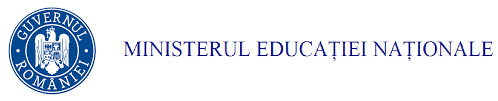 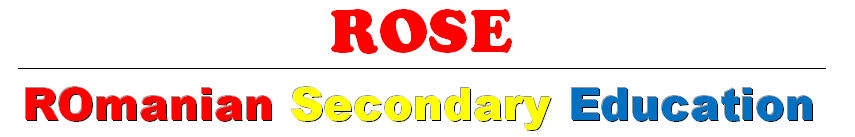 Proiectul privind Învățământul Secundar (ROSE)
Schema de Granturi Necompetitive pentru Universități (SGU-N)
Beneficiar: Universitatea din Craiova
Titlul subproiectului:  „Am ales, FIE – rămân” (FIE-R) 
Acord de grant nr. 24/SGU/NC/I din 16.10.2017
Tutorial
Analiza Matematica I
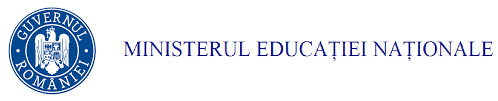 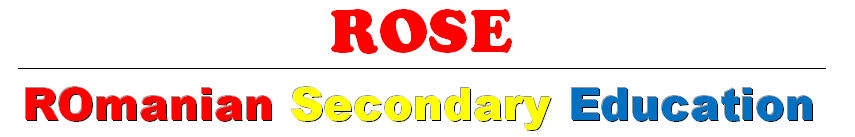 Obiectivul disciplinei
Introducerea, înţelegerea şi aprofundarea noţiunilor fundamentale din analiza matematica cu aplicaţii în ingineria sistemelor. 

Totodata se urmareste dezvoltarea abilitatilor de logica si calcul matematic, necesare utilizarii metodelor matematice in celelalte discipline din ingineria sistemelor.
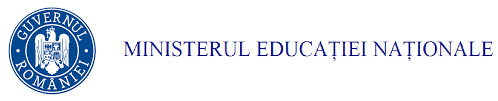 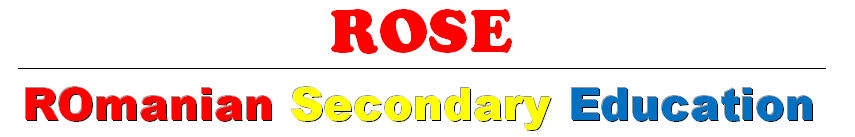 Noțiuni teoretice
Elemente de teoria multimilor (multimi, functii). Spatiul Rn  

Exercitii de analiza matematica – recapitularea notiunii de limita de sir si a proprietatilor fixate in liceu.
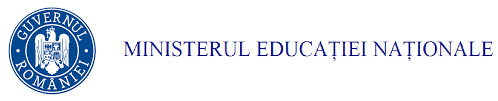 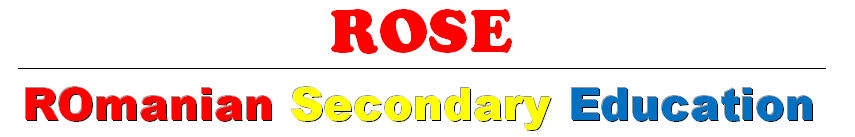 Noțiuni teoretice
Siruri si serii de vectori in Rn. 

Aplicatii siruri si serii de vectori in Rn.
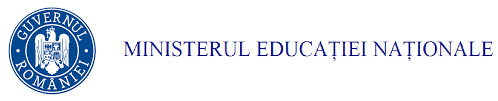 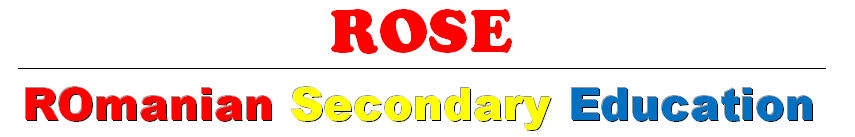 Noțiuni teoretice
Functii continue de mai multe variabile reale.

 Aplicatii cu functii continue de mai multe variabile reale .
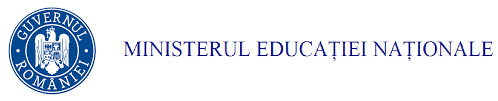 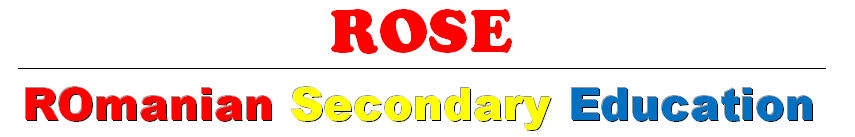 Noțiuni teoretice
Functii diferentiabile si aplicatii la extremele functiilor.

 Aplicatii functii diferentiabile si aplicatii la extremele functiilor.
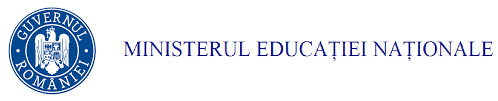 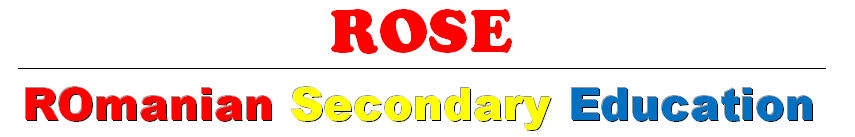 Noțiuni teoretice
Functii implicite.

Aplicatii functii implicite.
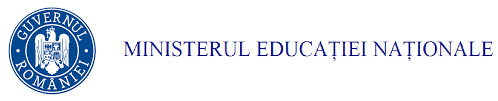 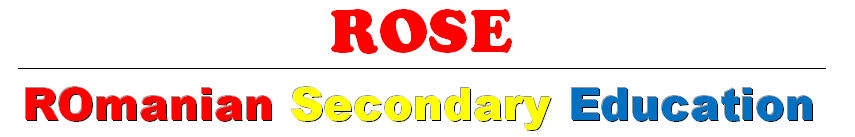 Noțiuni teoretice
Aplicatii la curbe si suprafete

Aplicatii la curbe si suprafete
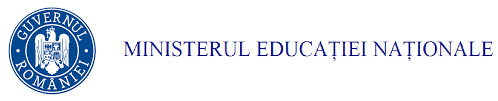 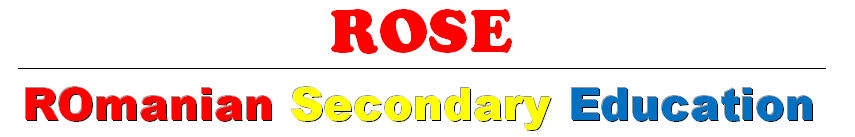 Noțiuni teoretice
Serii de puteri. Serii Fourier.

Aplicatii serii de puteri. 

Aplicatii serii Fourier.